Pakistan School, Kingdom Of Bahrain
NEW BOOK
 
Subject : Mathematics				Grade: 6
Chapter: 5		        PERCENTAGE

LESSON: 2                                                                     Pg.99

    TOPIC : PERCENTAGE  INCREASE  AND  DECREASE 
     
     Question # 1 , 2 , 3  & 4 are solved on book.
RULES
To calculate the percentage increase:
First: work out the difference (increase) between the two numbers you are comparing.
Increase = New Number - Original Number
Then:  divide the increase by the original number and multiply the answer by 100.
% increase = Increase ÷ Original Number × 100.
If your answer is a negative number, then this is a percentage decrease.
To calculate percentage decrease:
First: work out the difference (decrease) between the two numbers you are comparing.
Decrease = Original Number - New Number
Then: divide the decrease by the original number and multiply the answer by 100.
% Decrease = Decrease ÷ Original Number × 100
If your answer is a negative number, then this is a percentage increase.
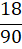 Percentage
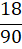 Q.5.  Ann scored 90 points in a game. She played                          Pg.101
         the same game again and scored 72 points.
          Find the percentage decrease in the
          number of points Ann scored.
          Decrease = 90 – 72
       		  =18
          Percentage decrease =  18/90 x 100 %

                                                 = 20 %

         The percentage decrease was  20 %.
Q.6.   Bala saved $30 in May. In June, he saved $15 more than he did in May. What was the percentage increase in the amount Bala saved in June?
    Percentage increase = Increase/Original quantity
                                            x 100%

                                         = 15/30 x 100%

                                         =50%
     The percentage increase was 50 %.
Plenary
SOLVE question numbers 7 and 8 .
HOME WORK
Solve question # 9,10 and 11.     Pg.# 103,104 and 105

FOR MORE PRACTICE SOLVE QUESTION # 1,2,3,4 AND 5.   PAGE # 106.